LATINSKI JEZIK U MEDICINI
Karlo Košta, 1.f
MEDICINA (lat. [ars] medicina: liječništvo)
Grana ljudske djelatnosti kojoj je cilj liječenje i rehabilitacija bolesnih i očuvanje zdravlja zdravih ljudi, a u širem smislu i svih živih bića.

 Medicina:
       od latinske riječi remedium (lijek)
lat.  Ars medicina – umijeće liječenja
grč. iatriké téhne – tehnike liječenja
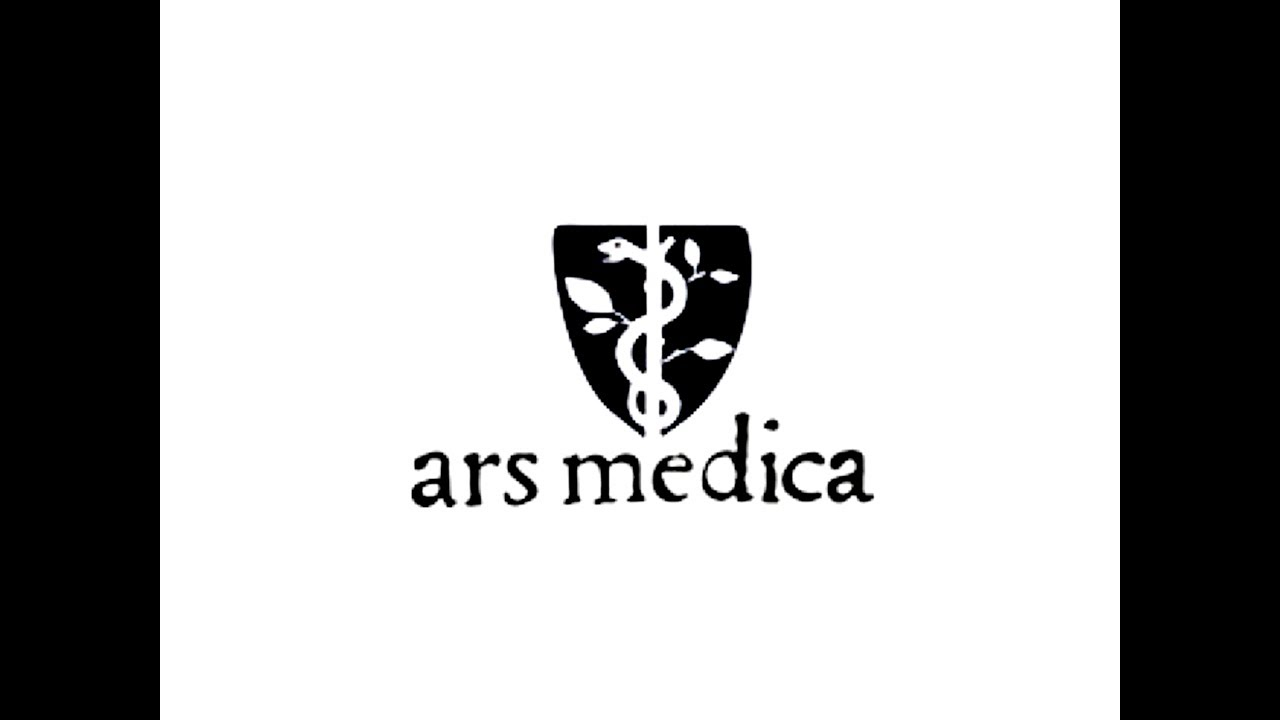 2
POVIJEST MEDICINE
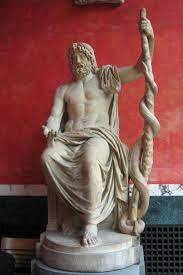 STARA GRČKA
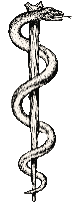 Prva znanstvena medicina 
Grčki bog liječništva- Asklepije (rimski Eskulap)
Asklepijev štap – simbol medicine
3
POVIJEST MEDICINE
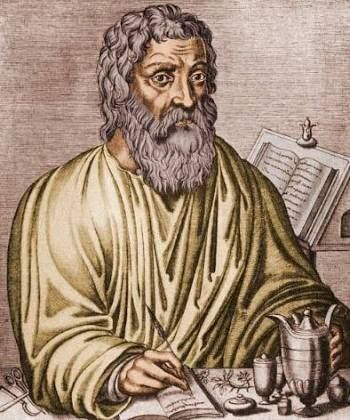 V.-IV. st. pr. K
Hipokrat – otac medicine
- Odvojio znanost od magije i praznovjerja
       - Hipokratova zbirka
60 starogrčkih medicinskih dijela
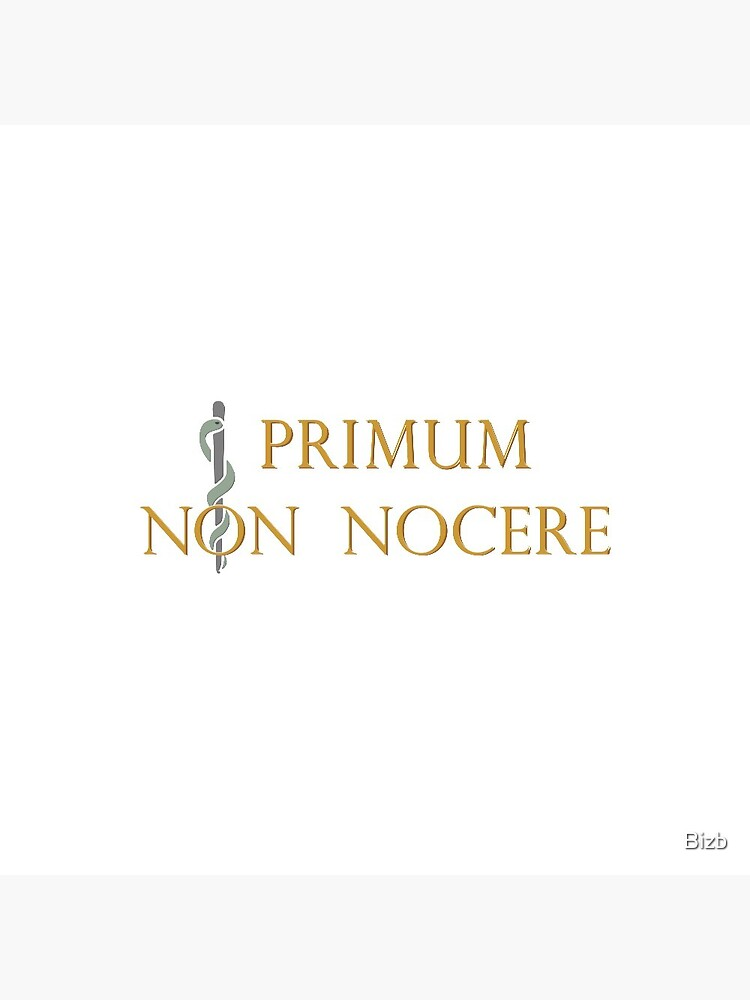 (najprije ne naštetiti)
4
Aulo Kornelije Celzo (lat. Aulus Cornelius Celsus)
Rimski enciklopedist (I. st.)
Napisao enciklopedijsko djelo u 6 svezaka
Jedan dio posvećen medicini (prvo značajno djelo o medicini na latinskom jeziku)
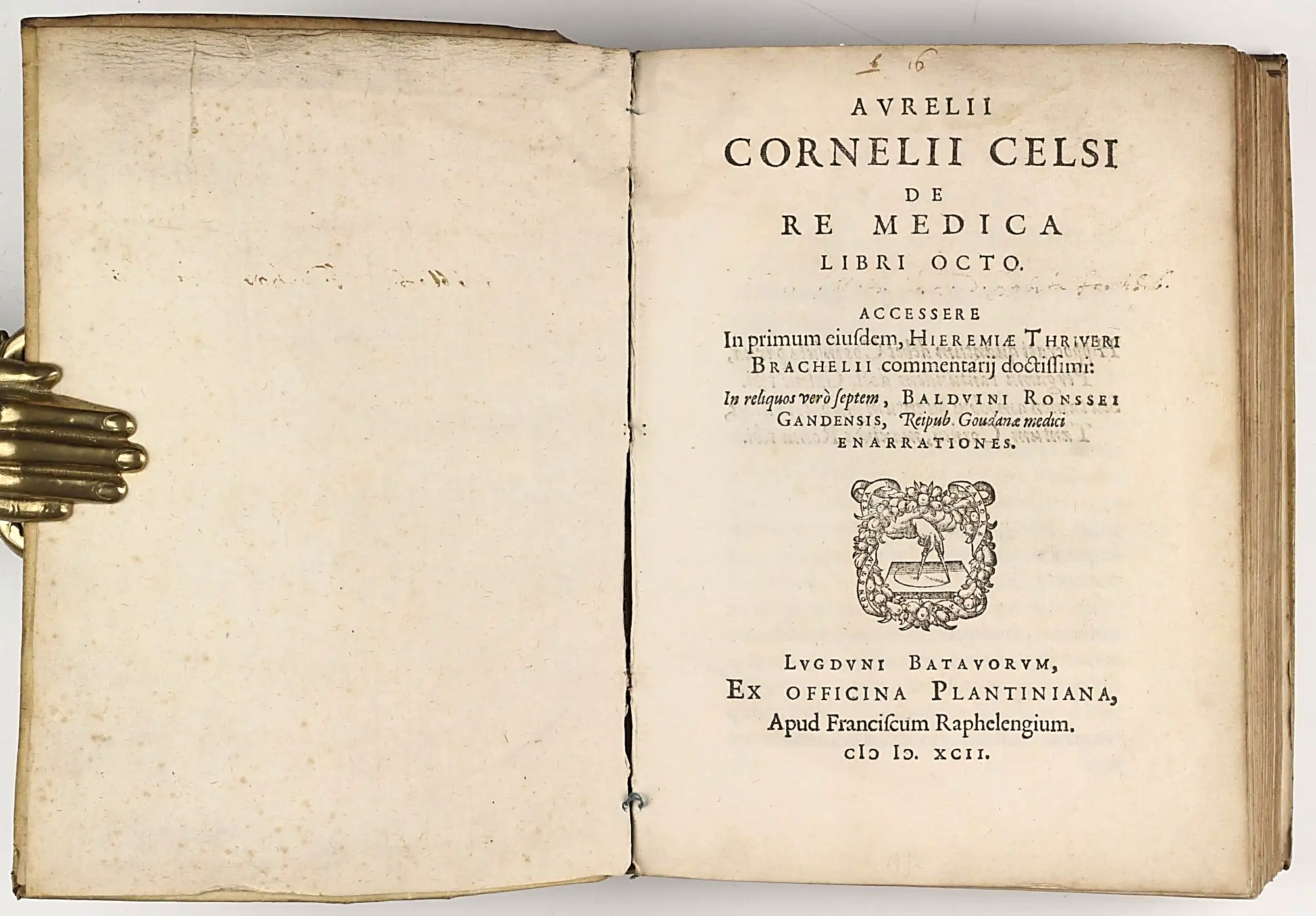 Osam knjiga o medicini (lat. De re medica libri octo)
5
Non est medicina sine lingua Latina
(Nema medicine bez latinskog jezika)
MEDICINSKO NAZIVLJE
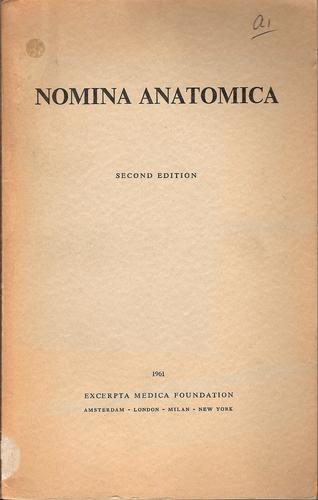 Medicinski rječnici imaju između 50 000 i 100 000 naziva
Pariški anatomski imenik - Parisiensia Nomina Anatomica (PNA) - 5640 naziva
Anatomija (grč. anatemnein = sjeći, rezati / lat. anatomia)
7
MEDICINSKA TERMINOLOGIJA
Anatomska terminologija
Klinička terminologija
Farmaceutska terminologija
Svi anatomski pojmovi su uglavnom na latinskom jeziku
Anatomisti - sadržaj
Latinisti – pojam
Grčko-latinski pojmovi
Čine glavni dio medicinskog jezika
Grčko –latinski pojmovi od kojih se tvore nazivi za lijekove
Nazivi daju informacije o načinu djelovanja, sastavu i dr.
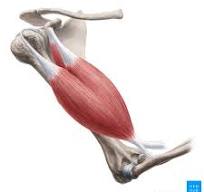 Musculus biceps brahii 
musculus – mišić
biceps – dvoglavi
brahii –  položaj (nadlaktična kost)
8
ANATOMIJA – latinski nazivi
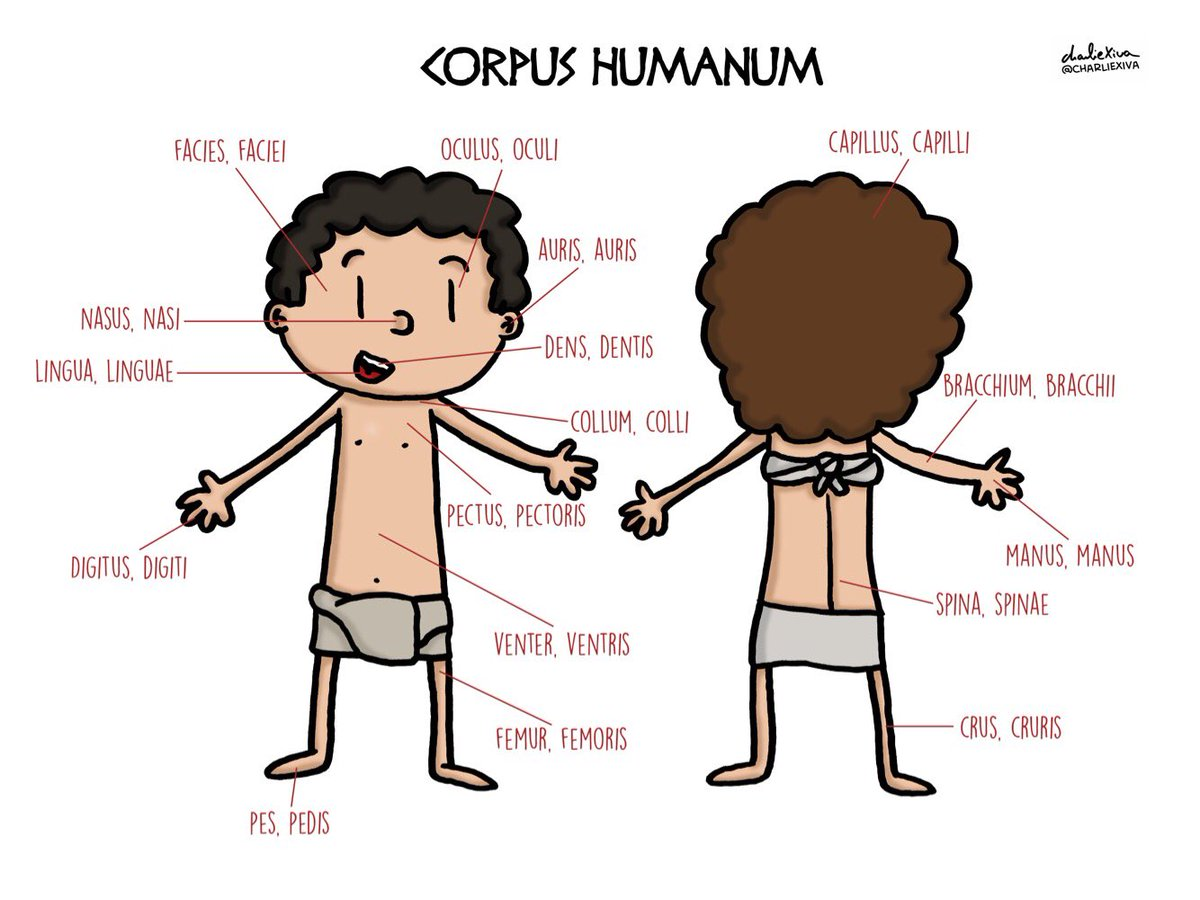 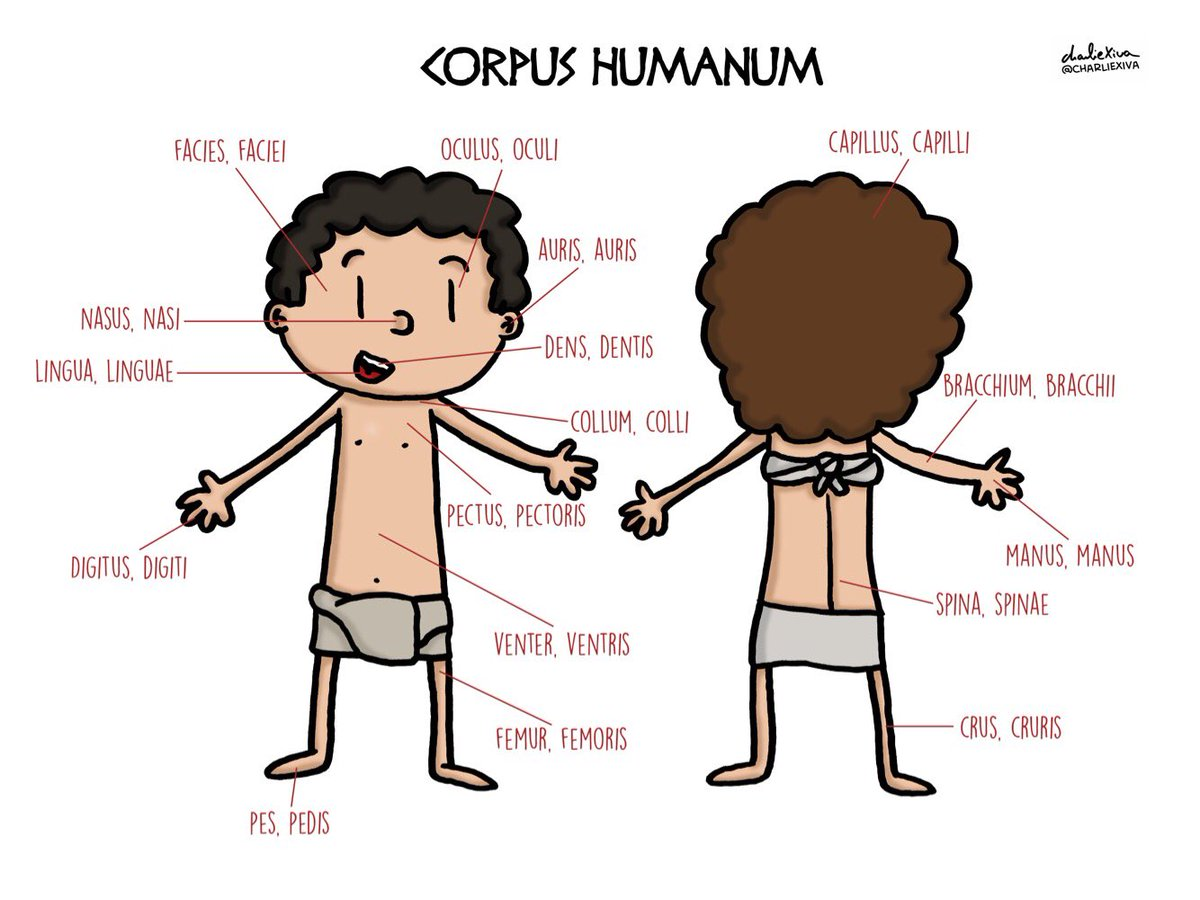 9
ULOGA LATINSKOG JEZIKA
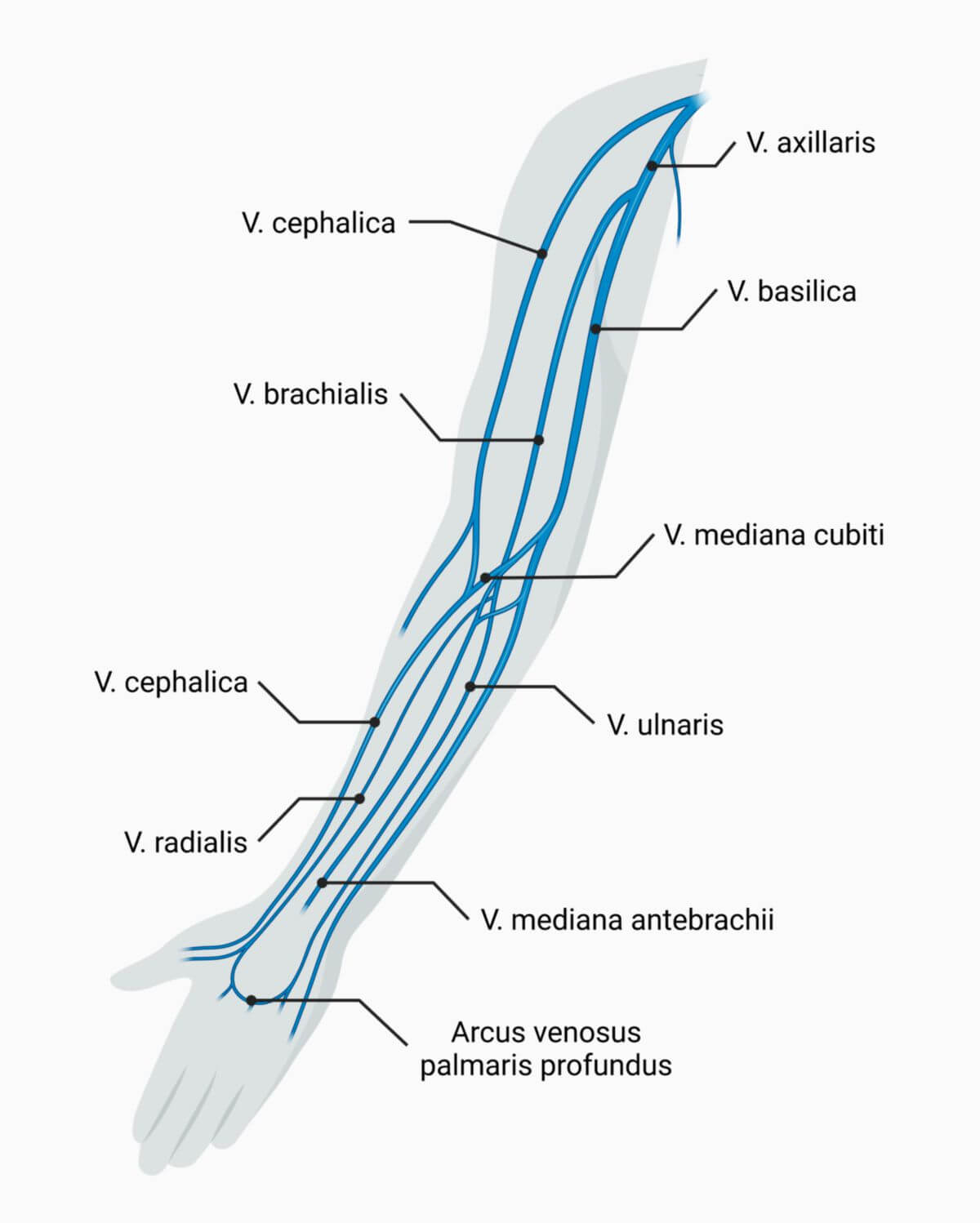 Nazivi u medicini – uglavnom iz latinskog jezika
Medicinska terminologija – osnova prenošenja informacija u medicini
Medicinski nazivi prema nastanku:
Izvorno latinske riječi - vena,-ae,f. – vena
Polatinjene grčke riječi - psychosis,-is,f. – psihoza
Nove riječi od latinskih ili grčkih korjena i dodataka –
      transfuziologija -  lat. transfusio,-onis,f. – prelijevanje i grčkog sufiksa logia – znanje
10
SUVREMENI NAZIVI LATINSKOG PODRIJETLA
Počinju se koristiti nazivi na nacionalnim jezicima (stručna komunikacija)
Latinski ili „polatinjeni” nazivi prilagođavaju se obrascima nacionalnih jezika
Alergija (lat. allergia, eng. allergy, njem. allergie)
Imunitet (lat. immunitas, eng. immunity, njem. immunität)
Invalidnost (lat. invaliditas, eng. invalidity, njem. invalidität)
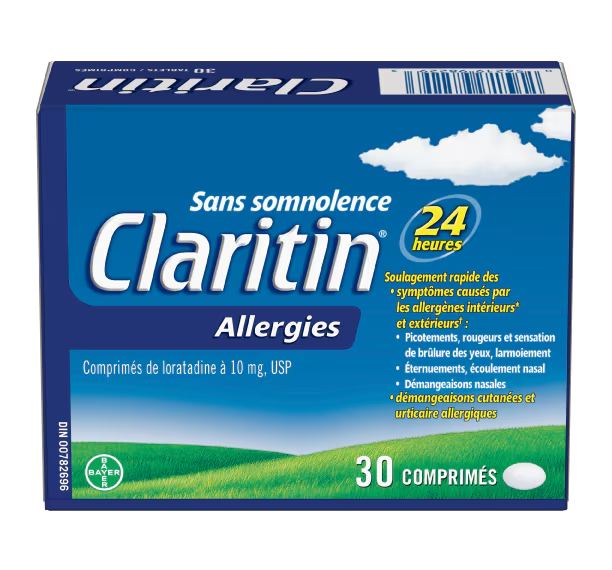 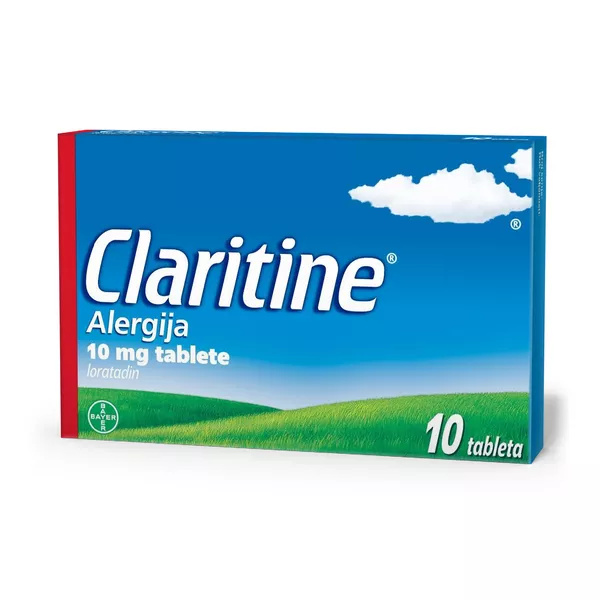 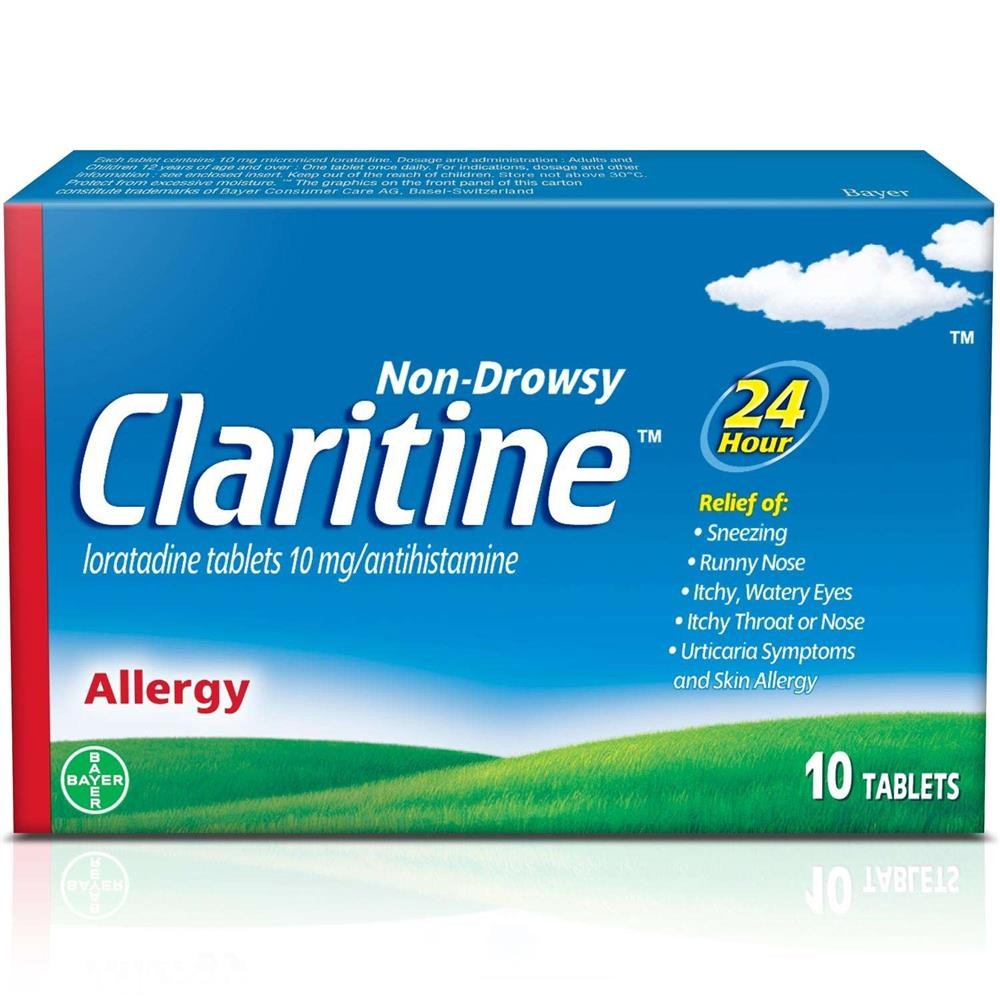 11
TVORBA IZVEDENICA LATINSKIH NAZIVA
Veliki dio latinskih naziva su izvedenice. Najčešće se tvore uz pomoć dometaka:

Dometak –ia = ako je osnovica naziv organa označavaju bolest cijelog organa ili jednog dijela organa
Dometak –iasis = bolest ili bolesno stanje  uzrokovano nametnikom ili kamenci i slične bolesti
Dometak –itis = nazivi sa ovim dometkom se koriste za bolest upale organa
Dometak –oma = naziv koji se koristi za novotvorine (tumore), a katkad za otekline
Dometak –osis = nazivi koji označuju bolesti, patološka stanja i stanja neupalne prirode, degeneracijske bolesti i bolesti uzrokovane mikroorganizmima
12
MEDICINSKI TERMINI
Abdomen, inis,n.- trbuh;
Abortus, us,m.-pobačaj
Abortus imminens - prijeteći;
Abortus incipiens –početni;
Abscessus, us,m.-gnojenje;
Acidum, i,n.-kiselina;
Acutus,a,um-oštar, jak, akutan;
addo, ere 3.-stiti, dodati;
Auditus, us,m.-sluh;
Auris, is,f.-uho;
Bacillum, i,n.-bacil;
Balbuties, ei,f.-mucanje;
Benignus,a,um-dobroćudan;
Bibo, -ere, 3.-piti;
Barba, ae,f.-brada; 
Bis-dvaput;
…
Cavum, i,n.-šupljina;
Cavum thoracale-grudna šupljina;
Cavum abdominale-trbušna šupljina;
Cerebrum, i,n.-mozak;
Cervicalis,-e-vratni;
Chronicus, a, um.-kroničan;
Cibus, i,m.-hrana;
Cilium, ii,n.-trepavica;
Circulus sanguinis-krvotok;
Cirrhosis, is,f.-ciroza
13
ZAKLJUČAK
latinski jezik temelj je stručnog terminološkog i pojmovnog jezika u medicini
nazivi bolesti, njihovi simptomi, anatomska terminologija, nazivi lijekova itd.,  sve su  latinske riječi i ”polatinjene” grčke riječi.
u suvremenoj medicinskoj komunikaciji na nacionalnom jeziku, koristi se gotovo 60% riječi iz latinskog jezika
poznavanje i učenje latinskog jezika neophodno je za svakog medicinskog djelatnika
14
Lingua Latina discenda est
                                                                                                     (treba učiti latinski jezik)
15
LITERATURA
https://www.enciklopedija.hr/clanak/medicina
https://hr.wikipedia.org/wiki/Medicina
https://www.youtube.com/watch?v=UzXqCrQvrr0
https://peskiadmin.ru/hr/latinskii-yazyk-i-osnovy-medicinskoi-ter
https://womanaz.ru/hr/news-and-trends/an-interesting-story-of-the-origin-of-the-latin-language-in-medicine-latin-in-medical-terminology/
https://www.scribd.com/document/449634866/medicinski-termini-doc
16
HVALA NA PAŽNJI